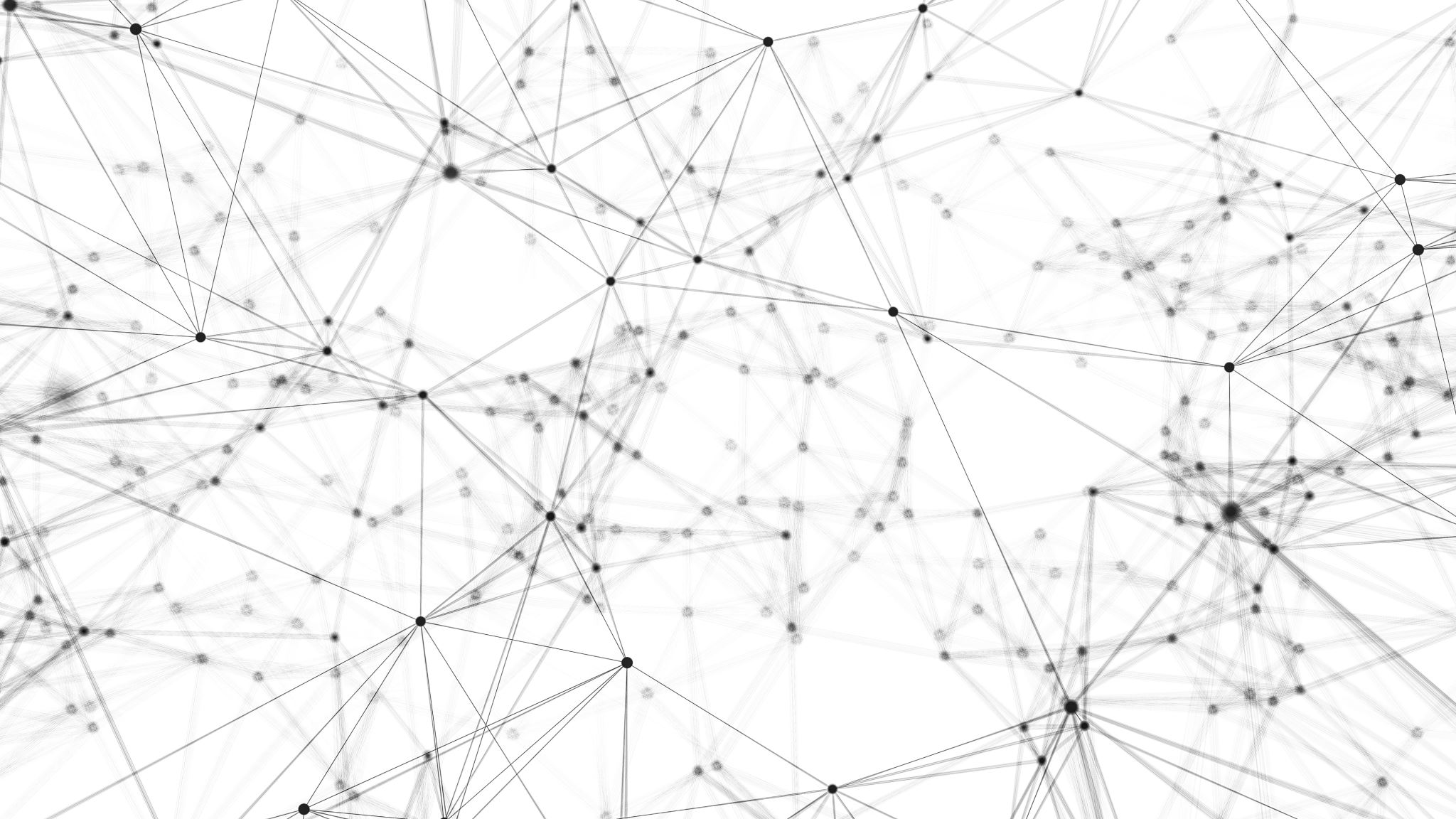 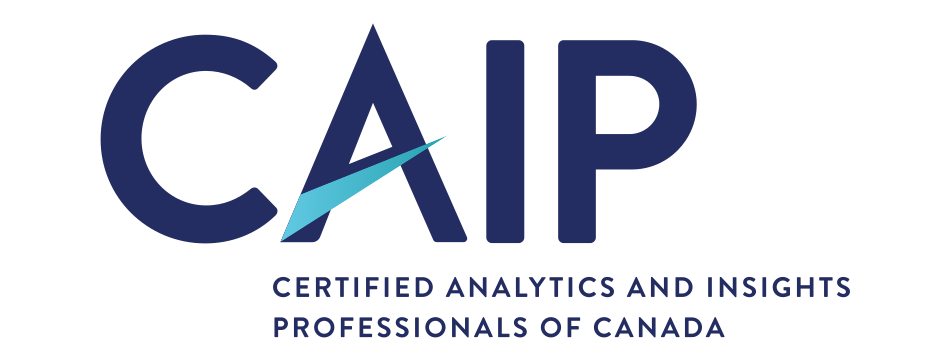 CAIP CanadaExam Prep Seminar:Analytics & Insight
Robert A. G. Wong, CAIP, FCRIC
July 2020
Analytics and Insights
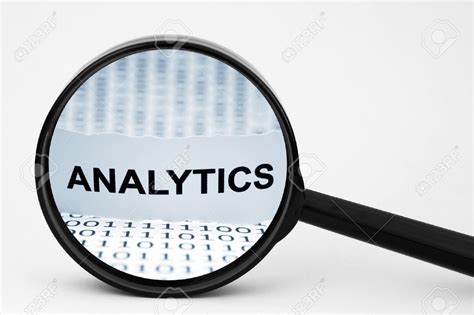 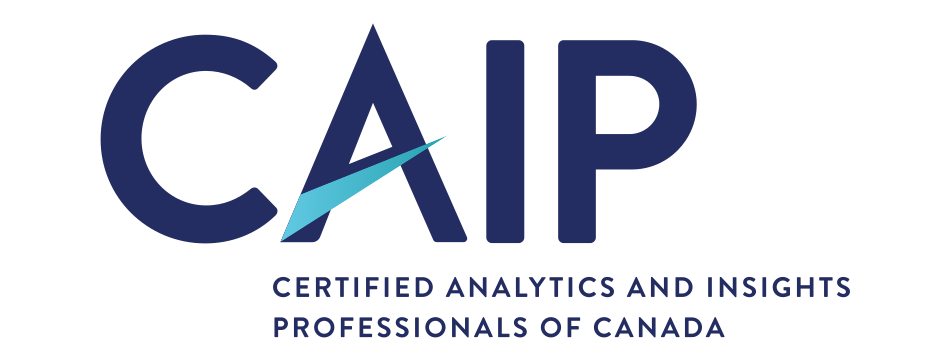 NOT a statistical exam but how analytics and insights utilizes statistics
Moving from data, analysis to insights
Understanding when to use different analytical techniques 
Understand how to interpret statistical results
Building insights
@alexskopje/Adobe Stock
Analytics& Insights
Data, Data and More Data
Analytics& Insights
Analysis Process
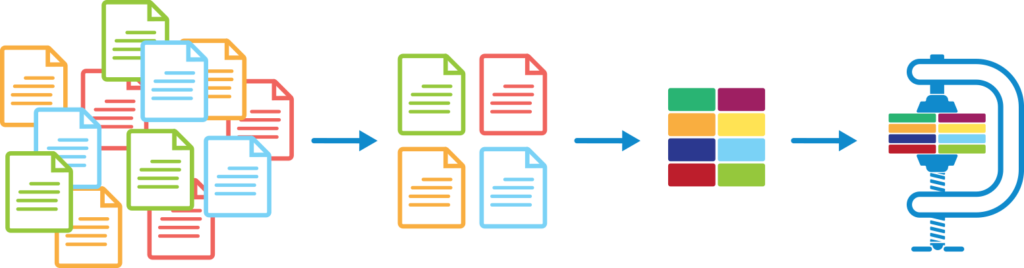 Analysis is involved with both numeric and textual data and most times it is the combination of both that leads to great insight and a stronger story
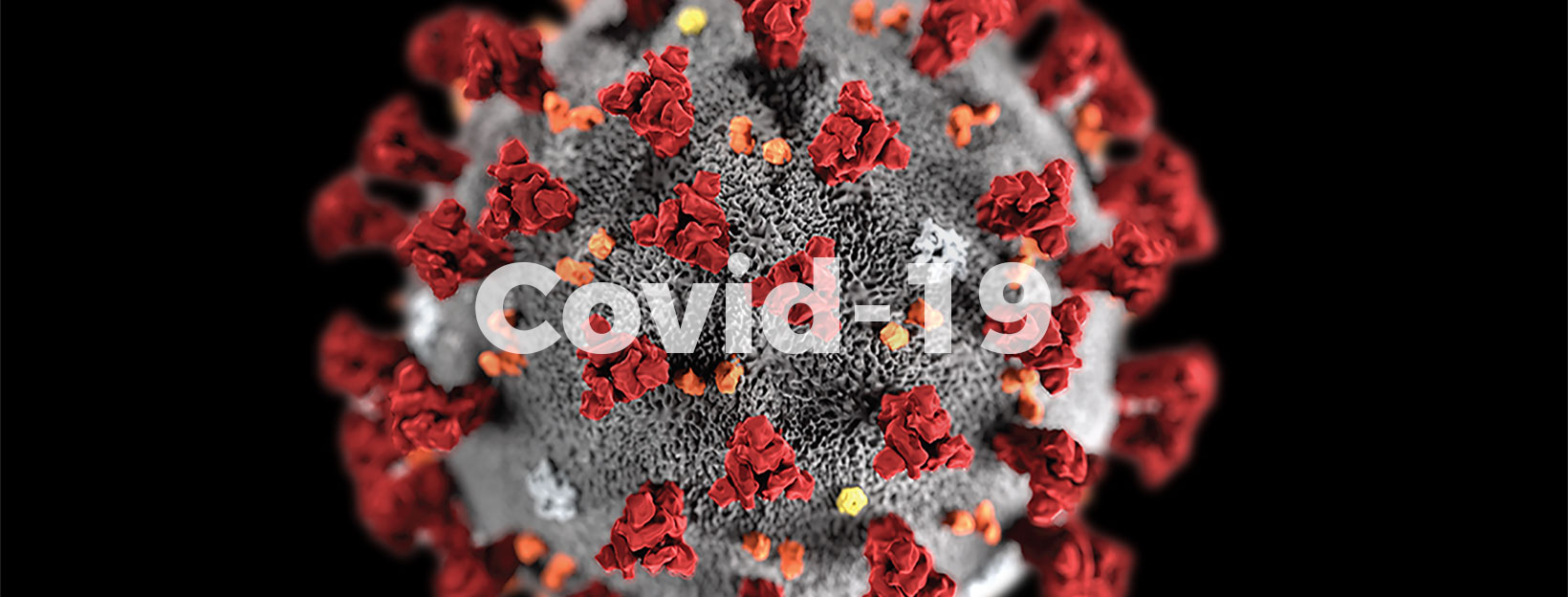 Interpret this: How was Canada doing?
Interpret this: How was Canada doing?
Source: July 15, 2020 https://www.worldometers.info/coronavirus/
Analytics& Insights
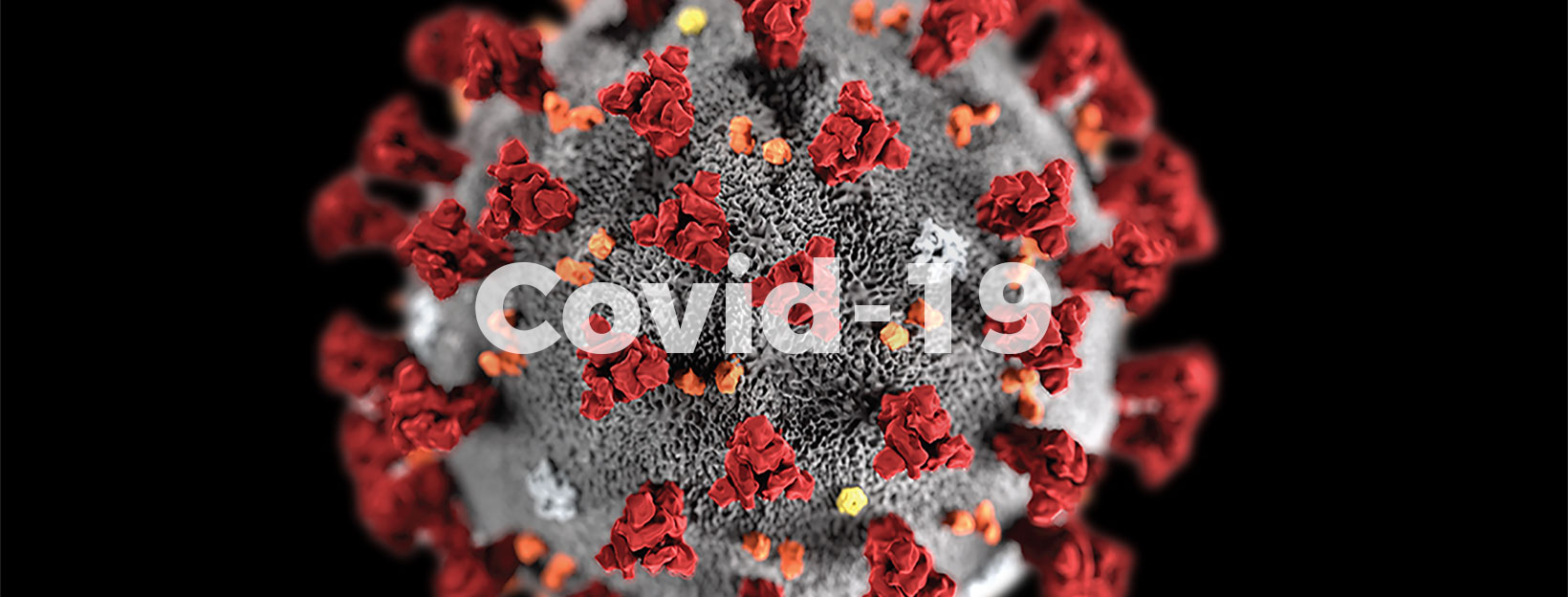 Interpret this: How was Canada doing?
Source: July 15, 2020 https://www.worldometers.info/coronavirus/
Analytics& Insights
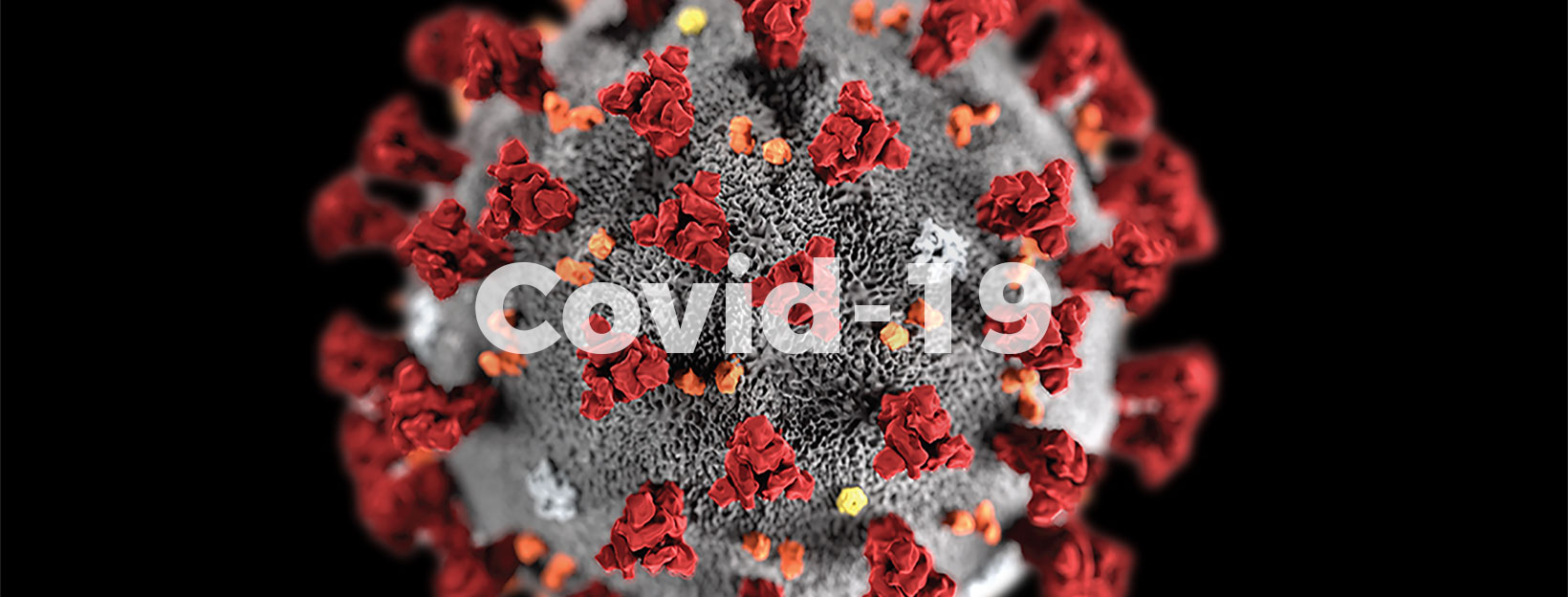 Interpret this: How was Canada doing?
Source: July 15, 2020 https://www.worldometers.info/coronavirus/
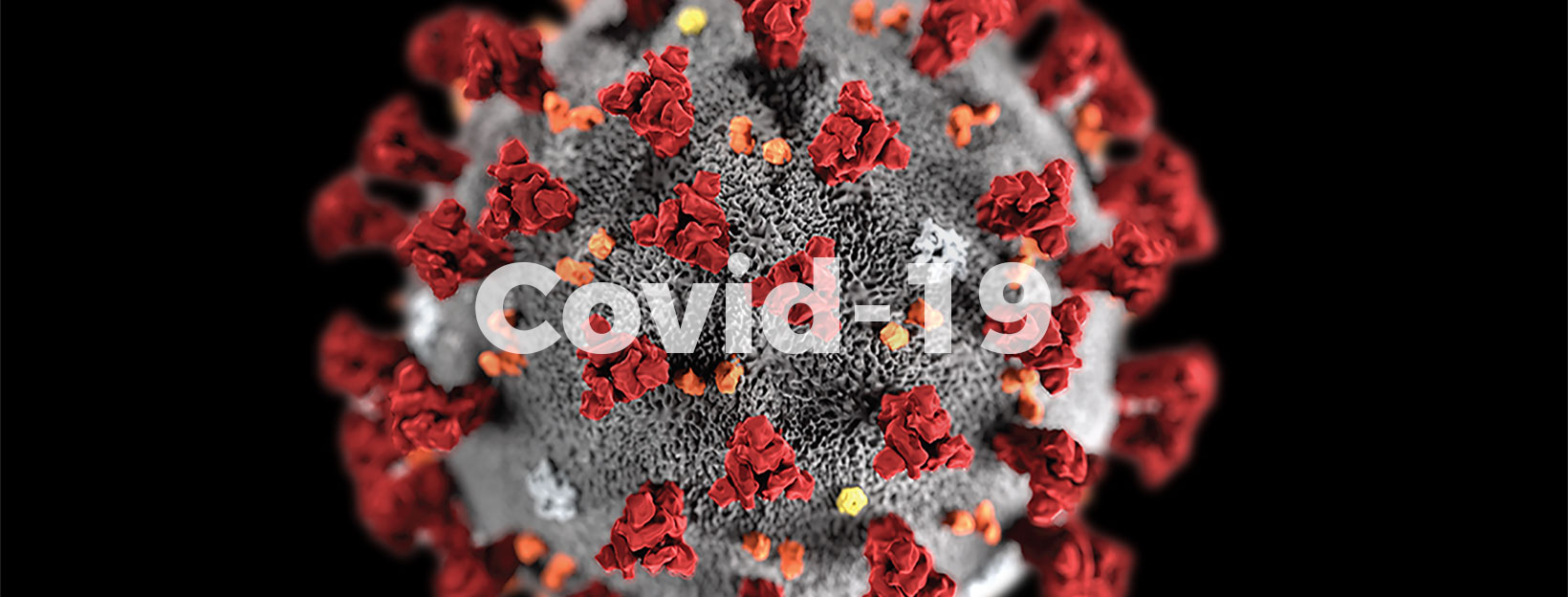 Interpret this: How was Canada doing?
Source: July 15, 2020 https://www.worldometers.info/coronavirus/
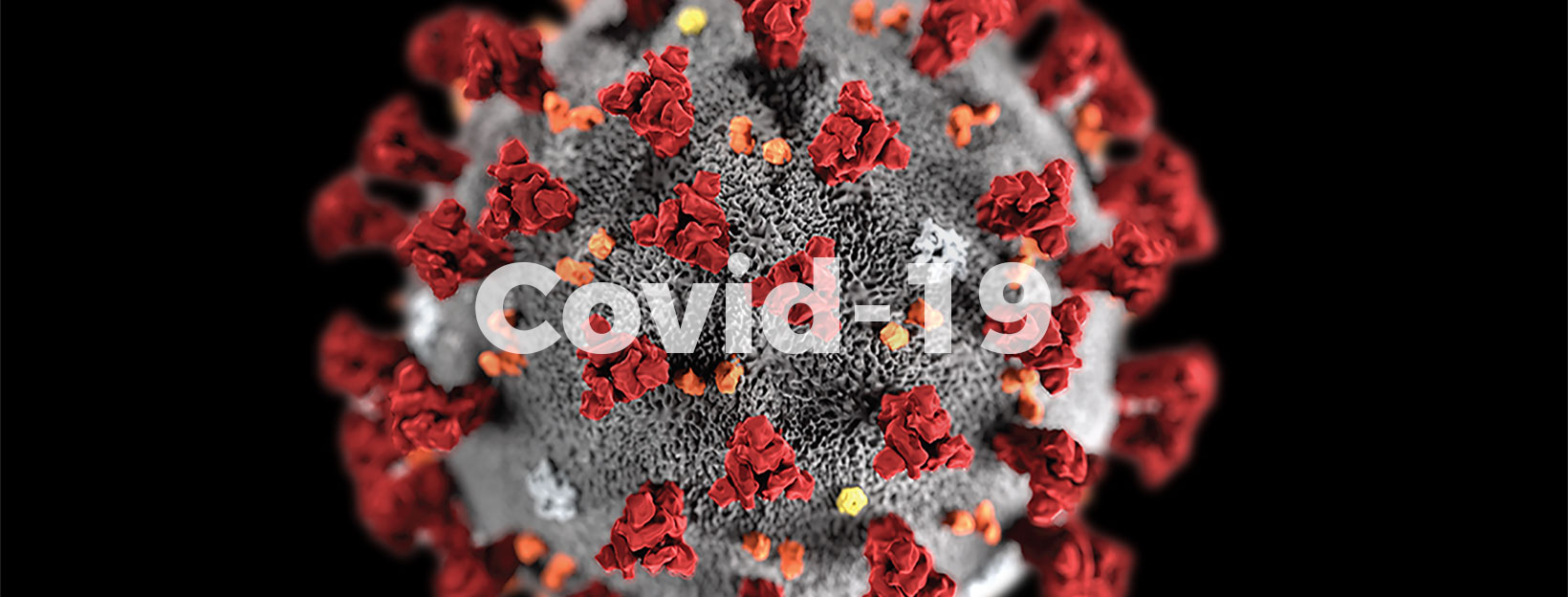 Analysis
Context is invaluable to tell a full story.
Source: July 15, 2020 https://www.worldometers.info/coronavirus/
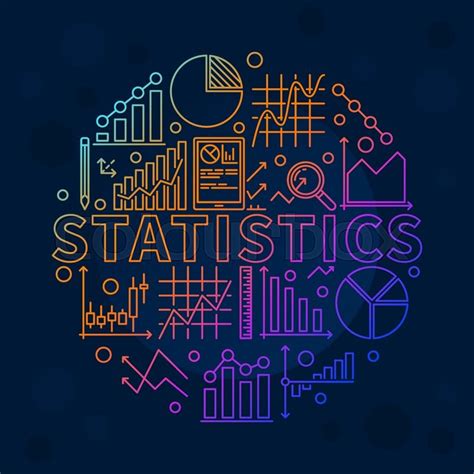 Formulas Sheet
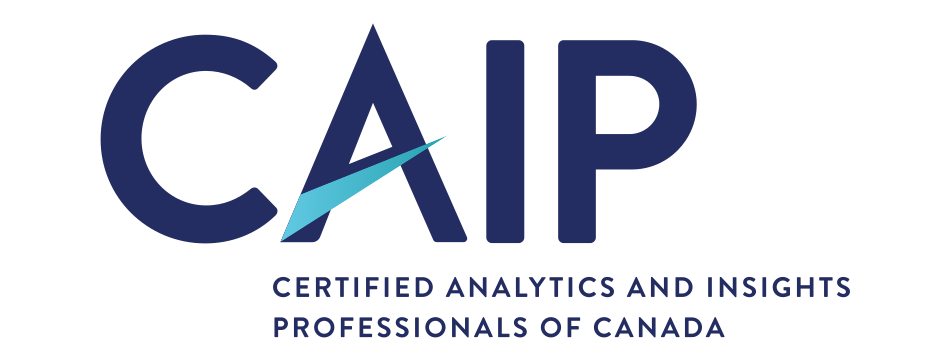 Measures of central tendency
Mean, mode, median
Normally distributed curve
Standards deviation, standard scores
Standard Error of means = standards deviation / Square root of the sample size 
Standard Error of percentages = Square root of ((%*(100-%)) / sample size)
Confidence Intervals = mean  confidence co-efficient * standard error
Standard error of difference = Square root of (Standard error of group 1 ^2 + Standard error of group 2 ^2)
t values for means = (mean of group 1 – mean of group 2) / standard error of difference
t values for percentage = (% in group 1 - % in group 2) / standard error of difference
Confidence levels 
90%=1.65	
95%=1.96
99%=2.56
Analytics& Insights
Types of Analysis
Analytics& Insights
Types of Analysis
Worth a Review
Analytics& Insights
Do some exploring yourself!
Cluster Analysis –click on the picture to learn more





Factor/Principal Component Analysis – PCA in 5 minutes
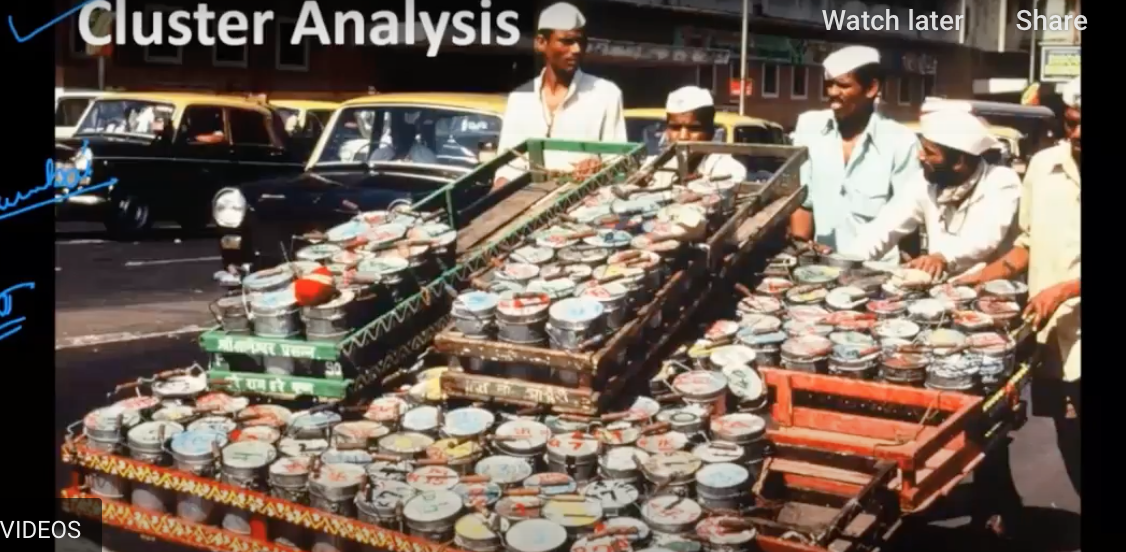 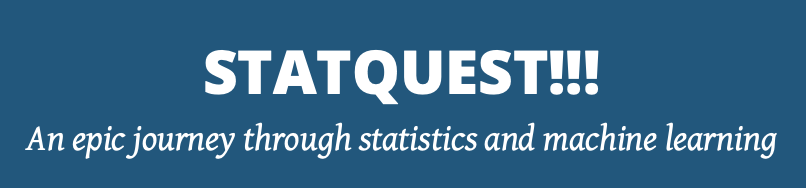 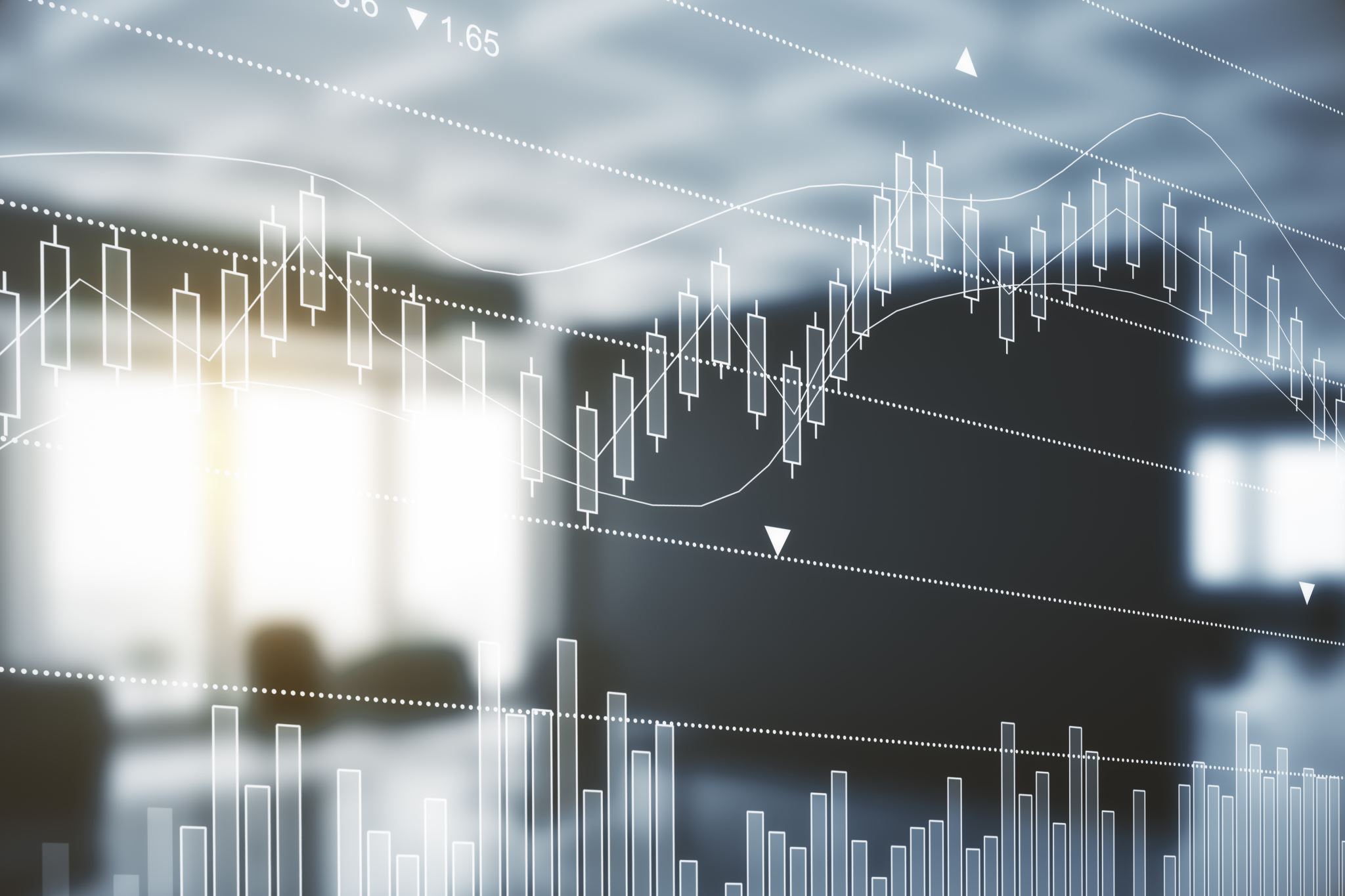 Your Turn
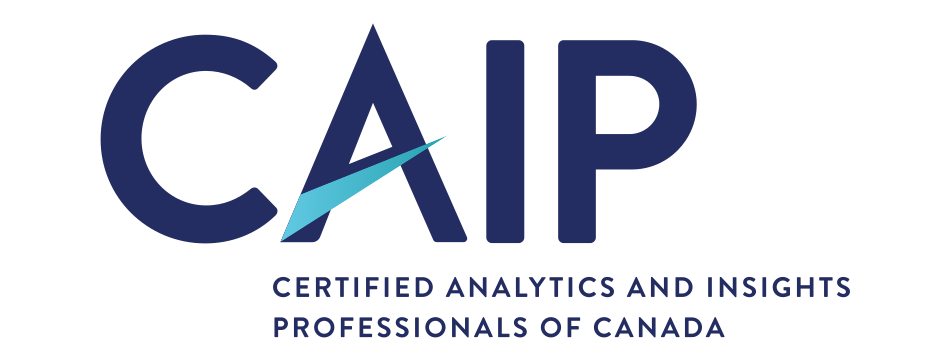 In our chat room, choose an analysis and briefly describe:1. marketing issue2. type of analysis3. type of data4. types of conclusions drawn based on the analysis
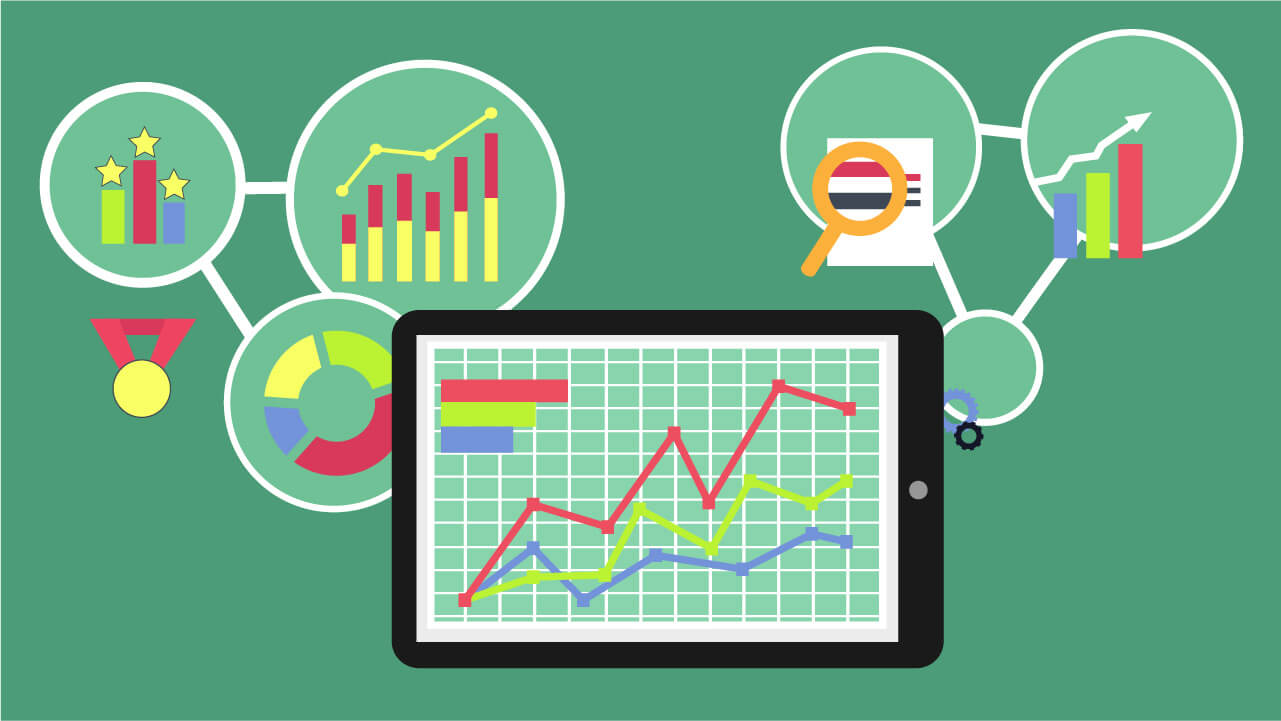 Analytics & Interpretation
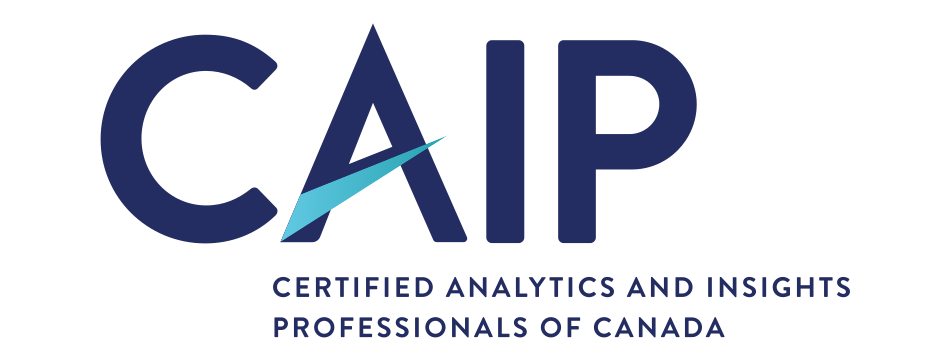 Use the right tools…use the talents of your team
Insights Team
Statisticians
Neuroscientists
Ethnographers
Communication specialists +++
Back to research objectives and management decision 
Distill using key findings
Then consider 
So what?
What’s next?
What’s the Story?
Analytics& Insights
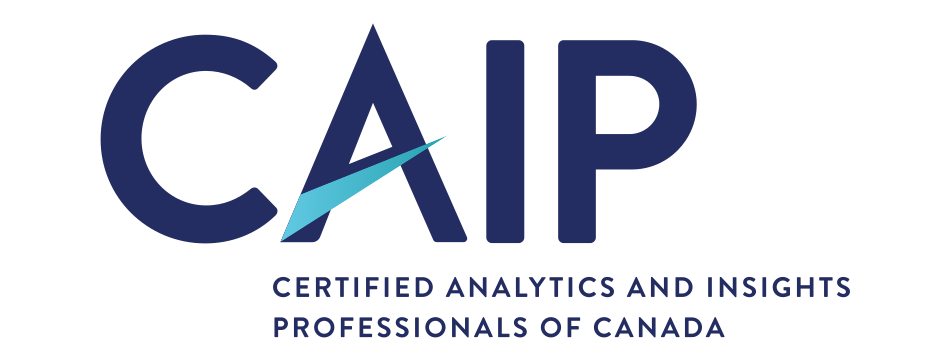 Triangulation/ Convergence
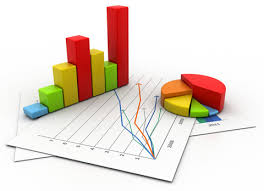 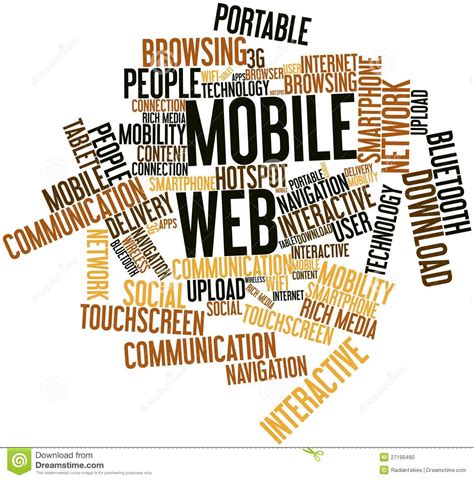 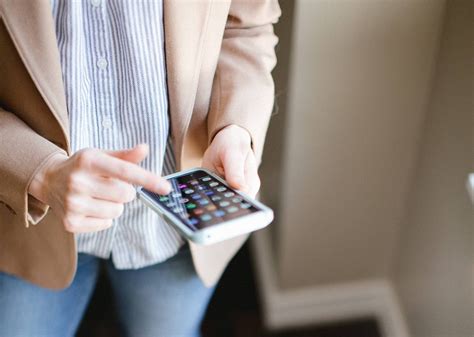 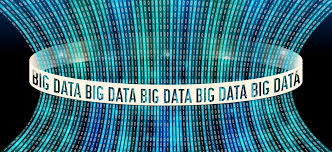 Inside their Heads
Building Insights
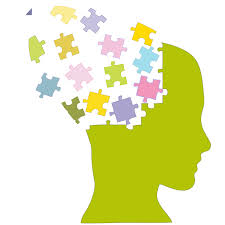 18
Many sources…unlikely from one source
“Strategic collection of data, thoughtful analytics & interpretation for texture and meaning”  Jure Klepic
Building Insights: So What? What’s Next?
Strong functionality but slow uptake
Larger student share potential
High users love to be ahead of the curve
Chosen by only selective “SMART” users
Perceived to be complicated to use & explain
Trust it better if they discover themselves
Perceive students don’t trust teachers’ opinion
Perceive technology as short lived
Taking course of least resistance & perceived student ease of adoption
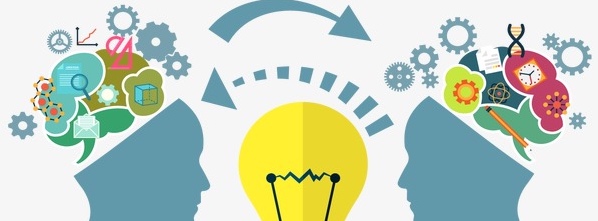 Students
Teachers
19
Analytics& Insights
Insights
Actionable
Convergence
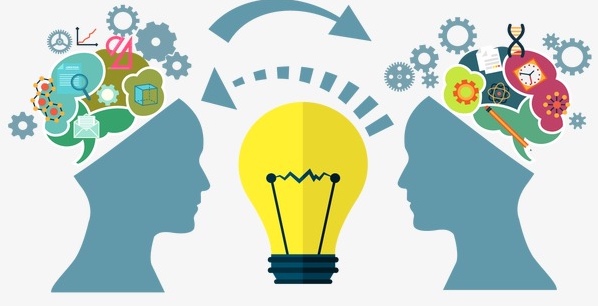 Understanding to Influence Behaviour
Sustainable ..earn & keep trust
[Speaker Notes: I]
Building Insights: So What? What’s Next?
Strong functionality but slow uptake
Larger student share potential
High users love to be ahead of the curve
Chosen by only selective “SMART” users
Ah Ha Moment:
Develop clear student-led discovery strategy where students peer mentor the use of the learning APP
Perceived to be complicated to use & explain
Trust it better if they discover themselves
Perceive students don’t trust teachers’ opinion
Perceive technology as short lived
Taking course of least resistance & perceived student ease of adoption
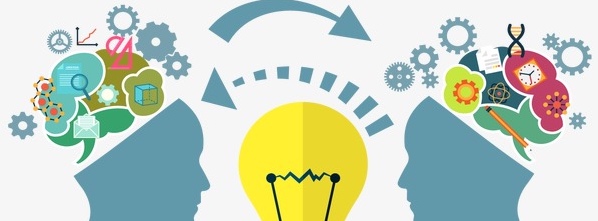 Students
Teachers
21
How are your feeling?
Analytics& Insights
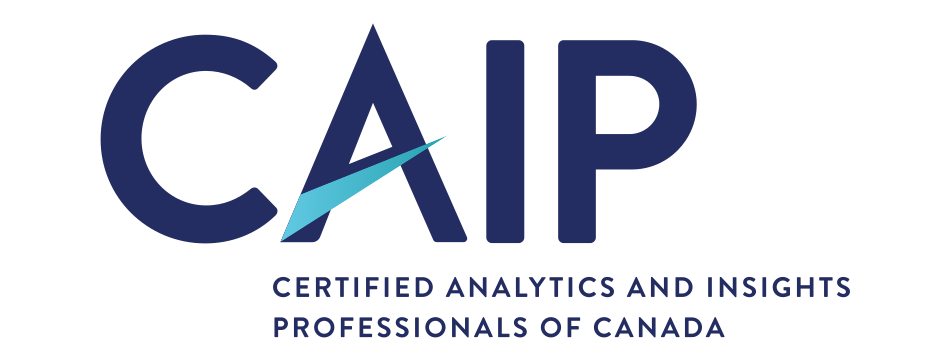 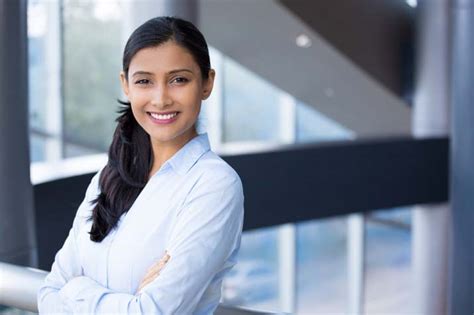 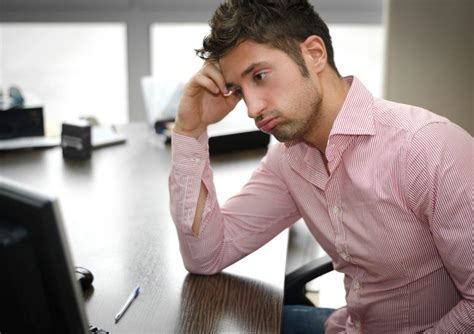 Understand CAIP Canada competencies and responsibilities
Recognize applied nature of CAIP exam
Identify your strengths and areas for improvement
Refresh the exam writing skills
Practice, practice, practice
Build confidence
@AshTProductions/Shutterstock
Your Turn NowPractice Questions Next!
What’s Up Next?
Quant Methods
Analytics & Insights
Questionnaire Design
Research Designs
Project Proposal & 
Critique
Research Management
Exam
Ethics & Standards
Sampling
Qual Methods